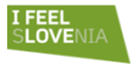 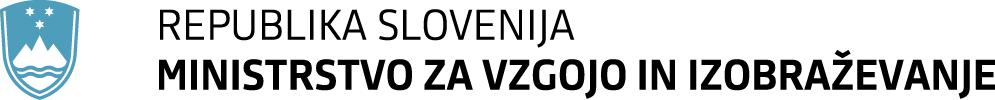 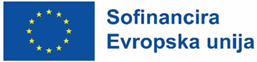 Informativni dan
JAVNI RAZPIS
»Obogateno izvajanje kakovostnega in dostopnega učenja ter uvajanja krožnih vsebin v VIZ SAŠA regije«
15. maj 2025
Namen in cilj JR
Namen je prispevati k izboljšanju kakovosti, vključenosti, učinkovitosti vzgoje in izobraževanja za zmanjšanje neskladij med znanji in spretnostmi, ki jih mladi pridobijo med izobraževanjem ter potrebami na trgu dela  z razvijanjem, obogatitvijo in krepitvijo digitalnih, podjetnostih in trajnostnih (zelenih) kompetenc v vrtcih, osnovnih in srednjih šolah, osnovnih šolah s prilagojenim programom ter zavodih za vzgojo in izobraževanje otrok in mladostnikov s posebnimi potrebami, s poudarkom na karierni orientaciji in krožnih vsebinah v Savinjsko-Šaleški regiji. 

Cilj je razvoj in nadgradnja obstoječih didaktičnih pristopov in strategij poučevanja in učenja z integracijo dobrih praks s področja razvoja in krepitve digitalnih, podjetnostih in trajnostnih (zelenih) kompetenc s poudarkom na karierni orientaciji in krožnih vsebinah z zagotavljanjem vsešolskega pristopa na najmanj 23  VIZ SAŠA regije, s čimer se bo obogatil učni proces.
Predmet in ciljna skupina
Predmet: izvajanje aktivnosti razvoja, obogatitve in krepitve VSEH navedenih kompetenc s poudarkom na karierni orientaciji in  uvajanju krožnih vsebin (v skladu s cilji področja vzgoje in izobraževanja za trajnostni razvoj - VITR) v vzgojno izobraževalni sistem
Ciljna skupina: otroci, učenci, dijaki ter strokovni/vodstveni delavci v VIZ v SAŠA regiji (10 občin)
Glavne strokovne podlage
Področje digitalnih kompetenc:
Evropski okvir DigComp 2.2

Področje kompetenc podjetnosti
Evropski okvir podjetnostne kompetence EntreComp

Področje kompetenc trajnosti
Evropski okvir kompetenc za trajnost
Celovito načrtovanje, razvijanje in implementacija vzgojno-izobraževalnega procesa skladno z namenom, ciljem, predmetom in rezultati javnega razpisa 
Vzpostavitev strokovne učeče se skupnosti na ravni projekta in na ravni VIZ
Organizacija letnih dogodkov, regionalnih festivalov učečih se in zaključne konference
Evalvacija napredka in evalvacija projekta 
Promocija in diseminacija projekta
Vodenje in koordinacija projekta
AKTIVNOSTI V PROJEKTU
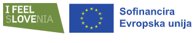 1. Celovito načrtovanje, razvijanje, implementacija in evalvacija vzgojno-izobraževalnega procesa
a)  razvojne dejavnosti na ravni projekta  (konzorcijski partnerji in zunanjih izvajalci)
 Na ravni projekta se oblikujejo razvojne skupine z naslednjimi nalogami:
priprava analize obstoječega stanja vseh vključenih VIZ;
priprava predlogov in usmeritev iz EU okvirjev kompetenc na podlagi analize obstoječega stanja;
razvoj novih in nadgradnja obstoječih didaktičnih pristopov in strategij učenja in poučevanja ter preizkušanje in uvajanje digitalnih orodij in storitev;
opredelitev glavnih elementov učnih scenarijev, potrjevanje in objava učnih scenarijev;
priprava protokolov za razvojno načrtovanje VIZ, spremljanje pouka, medpredmetno sodelovanje, timsko delo, postopek priprave učnih scenarijev, opredelitev prioritetnih kompetenc; 
posvetovanje z deležniki lokalnega okolja z namenom obveščanja in vzajemnega sodelovanja;
priprava priporočil za nakup digitalnih orodij in storitev;
vzpostavitev virtualnega spletišča za mreženje in sodelovanje strokovnih in vodstvenih delavcev;
priprava programov usposabljanja, delovnih srečanj, mreženj ter zaključne konference strokovnih in vodstvenih delavcev;
priprava načrta uvajanja sprememb po koncu projekta – ZAGOTAVLJENJE TRAJNOSTI PROJEKTA;
priprava in objava publikacije z rezultati projekti, primeri dobrih praks oz. avtentičnih problemov z naborom in opisom krepitve kompetenc;
priprava programov regionalnih festivalov učečih se;
priprava kriterijev, meril in metodologije za izvedbo programov regionalnih festivalov učečih se.
[Speaker Notes: Več razvojnih timov, lahko po področjih, npr IP ima 11 razvojnih skupin, ki imajo redna srečanja z jasno določenimi nalogami. NPr Razvojna skupina za katalog digitalnih kompetenc, Razvojna skupina za vzorčne učne scenarije, Razvojna skupina za digitalno didaktiko, Razvojna skupina za izvedbeni kurikul, Razvojna skupina za sodobne tehnologije, Razvojna skupina za učeče se skupnosti, Razvojna skupina za implementacijo in RS za evalvacijo.]
b) razvojne dejavnosti na ravni VIZ
Na vsakem VIZ se oblikujejo vsebinski razvojni timi z naslednjimi nalogami:
oblikovanje načrta VIZ za posamezno šolsko leto in ustvarjanje pogojev za izvajanje razvojnega dela in uvajanje sprememb;
opredelitev prioritetnih kompetenc učečih se, ki so izbrani na podlagi posnetka stanja;
umeščanje izbranih avtentičnih problemov iz lokalnega okolja;
umeščanje kompetenc za uspešno vodenje kariere;
umeščanje kompetenc v problemsko zasnovan pouk v EU kompetenčne okvirje za krepitev izbranih kompetenc na ravni VIZ-a z medpredmetnim povezovanjem (redni pouk, razširjeni program (RaP), obvezne izbirne vsebine in interesne dejavnosti (OIV/ID), interdisciplinarni tematski sklop (ITS), odprti kurikul); 
medpredmetno načrtovanje uvajanja kompetenc (izvedbeni kurikul);
preizkušanje didaktičnih pristopov in strategij poučevanja in učenja za razvoj izbranih prioritetnih kompetenc; 
ustvarjanje pogojev za izvajanje pouka v učilnicah na prostem;
spremljanje izvedbe projekta, sprotno ugotavljanje uspešnosti predvidenih dejavnosti, doseganje operativnih ciljev
priprava in objava učnih scenarijev na spletni strani in portalu SIO.si; 
zbiranje primerov dobrih praks ter prenos med VIZ;
organizacija in izvedba usposabljanj na VIZ; 
redna komunikacija in koordinacija s prijaviteljem;
udeležba na delovnih srečanjih projekta; na konferencah doma in v tujini
priprava načrta širjenja rezultatov projekta in uvajanja sprememb po koncu projekta;
izvedba prve ravni regionalnih festivalov učečih se in sodelovanje na drugi ravni.
Aktivnosti strokovnih delavcev
razvoj in nadgradnja pristopa razvoja kompetenc in karierne orientacije učečih se na VIZ (t. i. vsešolski pristop);
medpredmetno načrtovanje pouka in drugih dejavnosti (vključno z avtentičnimi nalogami, projektnim delom, sodelovalnim učenjem, učenje na prostem ipd.);
vsebinsko in časovno usklajeno izvajanje v oddelku (izvedbeni kurikul); 
vzajemna refleksija (npr. kritično prijateljevanje in kolegialne hospitacije s protokolom spremljanja pouka ter predlogi za nadgradnjo);
vzajemno oblikovanje učnih scenarijev (nadgradnja obstoječih načinov poučevanja, razvijanje novih pristopov poučevanja, učnih metod, problemsko zasnovan pouk – vsebinski sklopi);
razvijanje in krepitev kompetenc učečih se;
prepoznavanje področij za krepitev veščin vodenja kariere učečih se.

2. Vzpostavitev strokovne učeče se skupnosti na ravni projekta in na ravni VIZ
Aktivnosti v okviru učeče se skupnosti:
priprava in izvedba različnih oblik usposabljanj;
virtualna učeča se skupnost za deljenje in (vzajemno) vrednotenje primerov dobrih praks ter strokovne diskusije;
grozdenje in redna izmenjava dobrih praks med posameznimi VIZ (npr. hospitacije s protokoli spremljanja, kritično prijateljevanje);
aktivno sodelovanje in udeležba na letnih dogodkih in zaključni konferenci;
študijski obiski doma in v tujini.
*VSEŠOLSKI PRISTOP – pogoj po JR:
opredeljuje celostno delovanje VIZa, kjer se vsi deležniki (učitelji, vzgojitelji, učeči se, vodstvo) aktivno vključujejo v različne aktivnosti projekta. Ta pristop poudarja sodelovanje, skupnost, enakost in raznolikost.
vključuje postopno večanje števila pripravljenih in objavljenih učnih scenarijev na VIZ, postopno večanje števila udeleženih strokovnih delavcev in postopno večanje števila učečih se.
Vsešolski pristop zajema: (štetje ob koncu projekta):
delež aktivno vključenih strokovnih delavcev, ki so vključeni v proces izvedbenega kurikula (vsaj 40%). Dokazilo: izvedbeni kurikul VIZ.
delež strokovnih delavcev, ki so vključeni v izvajanje vsaj ene izmed aktivnosti z učečimi se (vsaj 80 %). Dokazilo: poročilo VIZ.  
*UČNI SCENARIJ: predstavlja dejavnosti izvedbenega kurikula/programa, ki vključuje vse tri faze učnega procesa: 
načrtovanje,
izvedbo in
evalvacijo/refleksijo. 
Učni scenariji bodo prispevali k širitvi dobre prakse na VIZ ter odprtem, sodelovalnem in ustvarjalnem učnemu okolju za dvig kompetenc učečih se.
3. Organizacija letnih dogodkov, regionalnih festivalov učečih se in zaključne konference
a) Letni dogodki na ravni regije: organizacija in izvedba najmanj enega letnega dogodka s predstavitvami primerov dobrih praks vseh udeležencev projekta. 
b) Regionalni festivali učečih se: Organizacija in izvedba najmanj 3 festivalov (en na leto) dobrih projektnih praks, ki je osredotočen na trajnostni razvoj, digitalizacijo, podjetnosti in karierne orientacije.

4. Evalvacija napredka in evalvacija projekta
a) Evalvacija napredka
Evalvacija napredka poteka neodvisno od ostalih aktivnosti projekta.  Vključuje pripravo metodologije in instrumentarija, ki sta usmerjena v merjenje napredka razvoja kompetenc učečih se.
b) Evalvacija projekta
V teku projekta se izvaja evalvacija projekta. 

5. Promocija in diseminacija projekta
Promocija aktivnosti in disiminacija rezultatov projekta je namenjena različnim deležnikom v nacionalnem in mednarodnem prostoru.
6. Vodenje in koordinacija projekta – ZELO POMEMBNO!
Vsebinsko in organizacijsko načrtovanje in izvajanje z namenom doseganja zastavljenih ciljev in rezultatov:
samostojno strokovno vodenje, načrtovanje, usmerjanje ter koordiniranje operacije;
motiviranje, usmerjanje, in podpora konzorcijskih partnerjev, da dosežejo cilje in rezultate (vključno z izvajanjem agilnih metod projektnega vodenja) - reševanje konfliktov in spodbujanje sodelovanja;
sodelovanje v razvojnih skupinah za izvajanje razvojnih aktivnosti na ravni operacije;
komunikacija: redno obveščanje vseh deležnikov o napredku, spremembah in izzivih operacije;
nadzor in spremljanje: spremljanje glede na načrt aktivnosti, finančni načrt in časovnico, skrb za izvedbo posameznih aktivnosti operacije, sprotno ugotavljanje uspešnosti predvidenih aktivnosti, doseganje operativnih ciljev in vmesnih rezultatov ter sprejemanje usmeritev za sprotno nadgradnjo razvojnih dejavnosti;
izvajanje rednih srečanj razvojnih skupin, srečanj vključenih VIZ ter srečanj ravnateljev;
pripravljanje poročil o izvajanju operacij; predstavljanje operacije strokovni in širši javnosti; 
vsebinska priprava in izvedba dogodkov (letni dogodki, regionalni festivali in zaključna konferenca);
sodelovanje z ministrstvom, proaktivno sodelovanje z ostalimi projekti iz vsebinskega področja;
Rezultati
1 A) izveden vsešolski pristop na VIZ;
1.B) izdelani in objavljeni učni scenariji za vsa tri področja kompetenc na prosto dostopnem spletišču   (praviloma Slovensko izobraževalno omrežje, SIO.si) z vključenimi didaktičnimi pristopi in strategijami poučevanja in učenja za razvoj kompetenc in karierne orientacije učečih se na VIZ (vsaj 12 na posamezni VIZ);   
2. vzpostavljene strokovne učeče se skupnosti na ravni operacije in na ravni VIZ;
3. izvedeni letni dogodki na ravni regije, regionalni festivali učečih se (vsaj trije) in zaključna konferenca;
4. izvedena evalvacija napredka in evalvacija operacije; 
5 . izvedena promocija in diseminacija operacije;
6. izvedeno vodenje in koordinacija.
Za prijavo na javni razpis je treba izpolnjevati tako splošne kot specifične pogoje ter predložiti dokazila, s katerimi se izkazuje njihovo izpolnjevanje.

Prijavitelj in konzorcijski partner je pravna oseba javnega ali zasebnega prava s sedežem v SAŠA regiji, ki je na dan oddaje vloge vpisana v razvid izvajalcev javnoveljavnih programov vzgoje in izobraževanja.

Iz predlagane operacije je razvidno vključevanje minimalno 23 VIZ, vključeni so lahko zgolj vrtci, osnovne in srednje šole, osnovne šole s prilagojenim programom ter zavodi za vzgojo in izobraževanje otrok in mladostnikov s posebnimi potrebami v SAŠA regiji.
Pogoji za kandidiranje
[Speaker Notes: Dogovoriti se ali mesec ali 2 x tedensko izvedba.]
Posebnosti:
Zavodi, ki so organizirani kot šolski centri, oddajo vlogo na ravni zavoda, in ne na ravni šole kot organizacijske enote. Posamezna šola lahko sama pripravi in podpiše prijavne obrazce, ki se predložijo k skupni vlogi zavoda, če k vlogi priloži pooblastilo, iz katerega je razvidno, da direktor zavoda oziroma šolskega centra pooblašča odgovorno osebo šole za pripravo le-teh. 

Enako velja za osnovne šole, ki imajo v sestavi tudi organizacijsko enoto vrtca, in druge pravne osebe v skladu z 7. členom ZOFVI. 
Za namen tega javnega razpisa se organizacijske enote iz predhodnega odstavka štejejo kot posamezni VIZ.
Posamezni VIZ lahko sodeluje tudi v več vlogah, oddanih na ta javni razpis.
[Speaker Notes: Zasavje – ali US ali samo primeri dobre prakse?]
Merila za izbor upravičencev
Izbrana bo ena vloga, ki bo prejela najvišje skupno število točk.
Skupna okvirna vrednost razpoložljivih sredstev za javni razpis znaša največ do 6.182.353,00 EUR.

Aktivnosti projekta se lahko začnejo izvajati od dneva objave javnega razpisa v Uradnem listu Republike Slovenije, rok za zaključek aktivnosti projekta pa je do dne 31. 10. 2028.
Sredstva
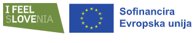 Upravičeni stroški in način financiranja
Upravičeni stroški v okviru javnega razpisa so:
stroški plač in povračil stroškov v zvezi z delom za povračilo neposrednih stroškov zaposlenega osebja, v obliki stroškov na enoto (SE)

stroški storitev zunanjih izvajalcev (delo po podjemni pogodbi, delo po avtorski pogodbi), ki se povrnejo v obliki dejanskih izdatkov

financiranje po pavšalni stopnji v višini 40 % upravičenih neposrednih stroškov
Stroški plač in povračil stroškov v zvezi z delom (SE)
SE A je namenjen za zaposlene pri vseh partnerjih v konzorciju, za aktivnosti, ki jih bodo izvajali strokovni delavci znotraj posameznega VIZ in v okviru razvojnih aktivnosti na ravni projekta
SE B je namenjen vodji projekta pri poslovodečemu partnerju v konzorciju

Za potrebe izvajanja operacije se določi vrednosti:
-	SE A v višini 24,78 EUR na uro;
-	SE B v višini 36,73 EUR na uro.
[Speaker Notes: Stroški storitev zunanjih izvajalcev (delo po podjemni pogodbi, delo po avtorski pogodbi) so namenjeni za izvajanje aktivnosti, ki zahtevajo specifična znanja, veščine ali podporo, ki jih partnerji v konzorciju nimajo v lastni kadrovski sestavi in so potrebni za izvedbo operacije. Nanašajo se predvsem na aktivnosti priprave in izvedbe različnih oblik izobraževanj in usposabljanj, organizacije in izvedbe letnih dogodkov, regionalnih festivalov učečih se ter zaključne konference, evalvacija napredka in evalvacija operacije ter promocije in diseminacije operacije.

Financiranje po pavšalni stopnji v višini 40 % upravičenih neposrednih stroškov osebja se uporablja za kritje vseh preostalih upravičenih stroškov operacije. Izračuna se od neposrednih upravičenih stroškov osebja: stroškov plač in povračil stroškov v zvezi z delom (SE) in stroškov storitev zunanjih izvajalcev (delo po podjemni in avtorski pogodbi). 
Za uveljavljanje financiranja po pavšalni stopnji v višini 40 % upravičenih neposrednih stroškov osebja se ne prilaga dokazil.]
Prijava
Vloga mora biti oddana fizično in na USB ključku
Obvezne priloge: obrazci, izjave, finančni načrt, načrt aktivnosti – 8. točka JR
Pogoste napake: manjkajoče priloge, napačna označitev ovojnice
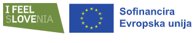 Rok za oddajo vlog 

17. 6. 2025 do 15. ure.

Vloga se mora vložiti v pisni obliki. Pisna vloga je vloga, ki je natisnjena in lastnoročno podpisana (vloga v fizični obliki).

Obvezne priloge: obrazci, izjave, finančni načrt, načrt aktivnosti
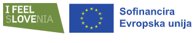 Vprašanja in kontakti
Za dodatne informacije lahko pišete na elektronski naslov gp.mvi@gov.si s sklicem na številko zadeve
303-54/2024-3350. 

Pogosta vprašanja bodo objavljena na spletni strani MVI.